Taxing Digital Products & Services
Washington State Department of Revenue
April 28, 2021
Agenda
History of why Washington developed the digital tax law
Overview of Washington’s digital tax law
Special areas for administration
Discussion with panel
All States Why Now?
Nexus barriers lowered after Wayfair decision
Possible erosion of tax base as transactions become digital
Online sellers could get an advantage over main street merchants
Old tax categories may not fit new transactions
Washington’s Reasons
Increasing issues with: 
New products and services
Ambiguity and controversy on taxation
Legislature directed a study & committee (2007)
Committee provided a report in 2008:
Provided principles for legislation
Washington also needed to comply with SSUTA
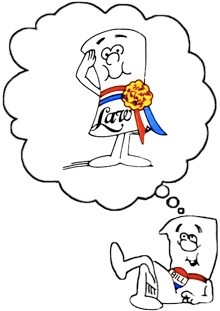 Washington’s Choices at a High Level
Sourcing using the streamline model law (destination)
Broad imposition on digitally supplied services
Many specialized exclusions and exemptions
Broad taxation of digital goods (broader than SSUTA)
Also addressed prewritten software remotely accessed (i.e. not delivered)
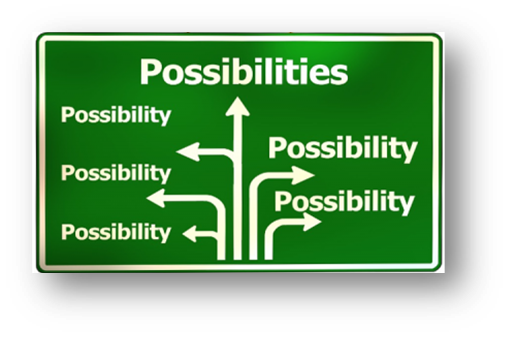 Imposition
The Categories
Digital goods (DG)
SSUTA books, music, video
Also static data, facts, information and any combination
Digital Automated Services (DAS)
Any service transferred electronically using one or more software applications
Broad imposition on digital services with many exclusions and exemptions
Remote Access Software (RAS)
Prewritten software not actually delivered (retail service)
Different than the sale of prewritten software 
Digital codes (DC)
Code representing a digital good or digital automated service
Comparing Terms & Categories
Caveat: these terms take on different technical meanings depending on who is using them. 
SaaS (Software as a service)
WA RAS or DAS
IaaS (Infrastructure as a service) 
WA DAS
PaaS (Platform as a service)
WA DAS
Prewritten software not delivered (no download or tangible media)
WA RAS
Digital Automated Services Unpacked
Unique cornerstone with broad taxation impact
“Any service transferred electronically that uses one or more software applications”
It taxes services
Digital goods & software
Additional features & functionality 
Must be transferred electronically
Must include software
Examples: Games, information services, etc.
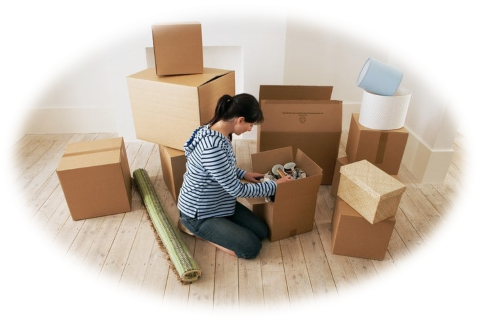 Fitting it Together
Digital Code (Represents)
Prewritten
Software
Remote Access to 
Prewritten Software
Digital Good
Digital Automated Services
Delivered digitally or TPP
Books, music, 
video, data, facts, information
Remotely
accessed
Something more 
“bells & whistles”
Cloud
Computing
Good Faith and Amnesty
Phased Implementation
Almost two (2) years for good faith reporting for DAS related
Reasonable position based on available information 
Amnesty
Digital goods were taxable but amnesty granted for past periods. 
Digital automated services were always subject to service & other B&O and there is no amnesty for that (this is a default B&O category)
Exemptions
Driving Administration
Exemptions 
A digital product exempt from sales and use tax but still owes retailing B&O tax
Exclusions 
Excluded as a digital product, but subject to another B&O classification
Classification
Which digital product are you?
Some exemptions/exclusions only apply to a digital goods, etc.
Exemptions – Specific Stakeholder Interests
Financial Transactions 
ATM, wire services 
Gambling
Storage and web hosting
Utilities and Federal Government
Expectations of industries 
Marketplace facilitators, advertising & data processing
Other Related Services 
Telecom & internet, RAS
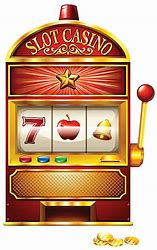 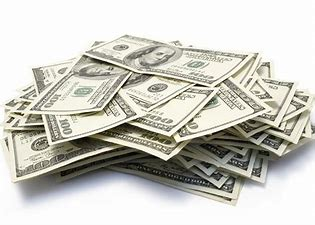 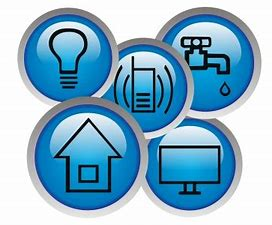 Exemptions – Good Tax Policy
Making websites “sticky” 
Given away free
Parity with TPP exemptions 
Resale
ITFA and discrimination 
Internet access
TPP vs specific to digital
Education related 
Business use inputs and pyramiding 
Solely business purpose
Fairness and sourcing 
MPU
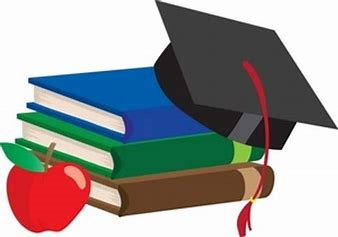 Noteworthy Complexities
Intersection of Software & Professional Services
Issue: hybrid services involving professional services and software based automation
This something that every state will have to address
Bright lines
All taxable if some digital service
All exempt if some professional service
What is the service being sold
Tool used by professional or true hybrid
Objective test based on data has been hard to administer
Alternatives? True object or primary purpose?
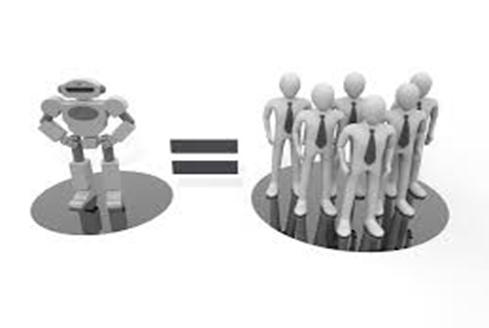 Taxing Related Services
Services sold exclusively in connection with a digital product
Separately stated does not matter
Typical: implementation
Similar to “sales price” definition
Avoids bundling analysis
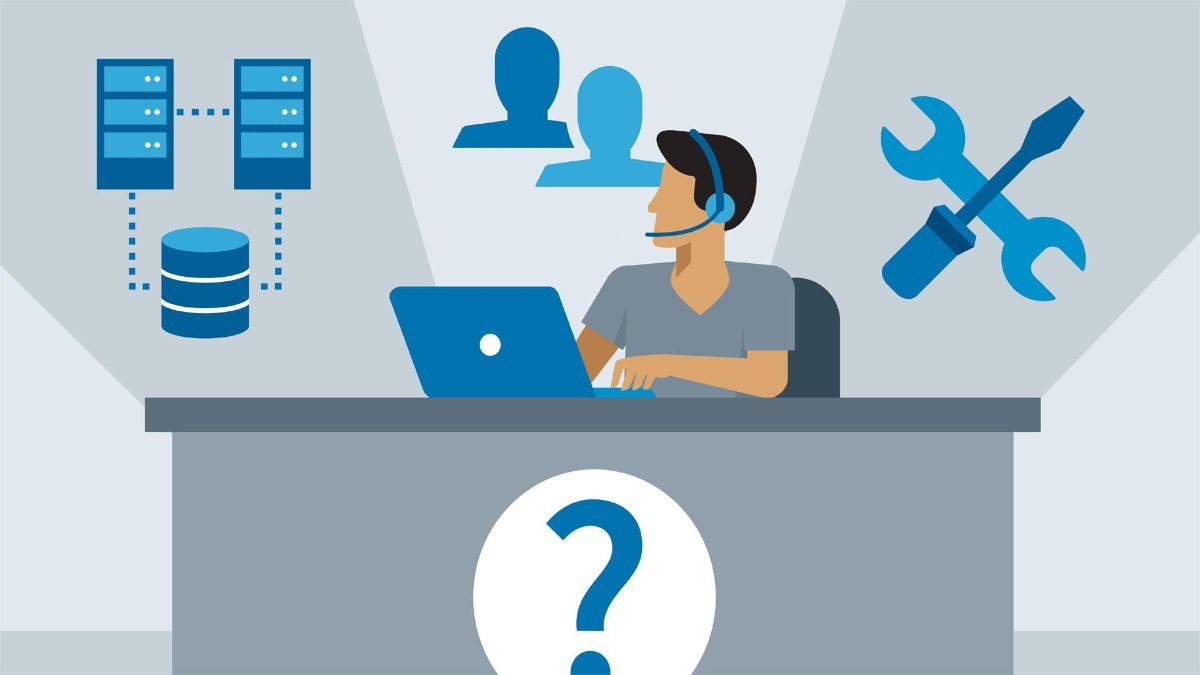 Digital Sourcing
Sourcing
Digital products use the sourcing hierarchy in SSUTA rule
Cascading hierarchy
Issues
Collecting necessary data from provider
Trends & Summary
Trends
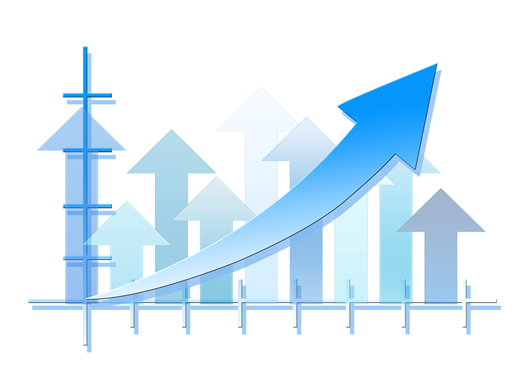 Movement toward holistic solutions and consolidation.
Exclusions becoming obsolete drive controversy. 
Data processing 
Advertising 
Disappearance of pure remote access to prewritten software.
Compliance
Wayfair has spurred interest along with marketplace fairness and tax discovery efforts.
The legislation has grown our tax base and it continues to grow.
Summary
WA Decision
Revenue erosion, business impact,  fairness, ambiguity, changes in economy
WA Planning and drafting legislation
Partnering and buy-in from taxpayers
WA Implementation
Broad imposition versus enumerated categories
Amnesty and phased implementation
Exemptions
Sourcing
Panel & Questions
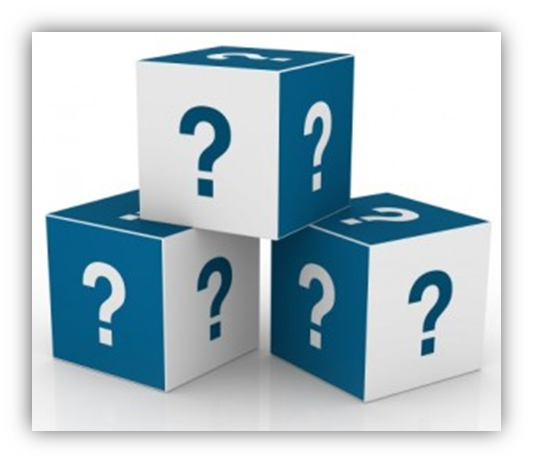 Reference Material
Legislation in 2009 (ESHB 2075) & 2010 (SHB 2620)
Washington Admin Code 458-20-15503
Study of the Taxation of Electronically Delivered Products
Contacts
Matt Largent
MatthewL@dor.wa.gov 
Katie Koontz 
KatieKo@dor.wa.gov
Click image to open report